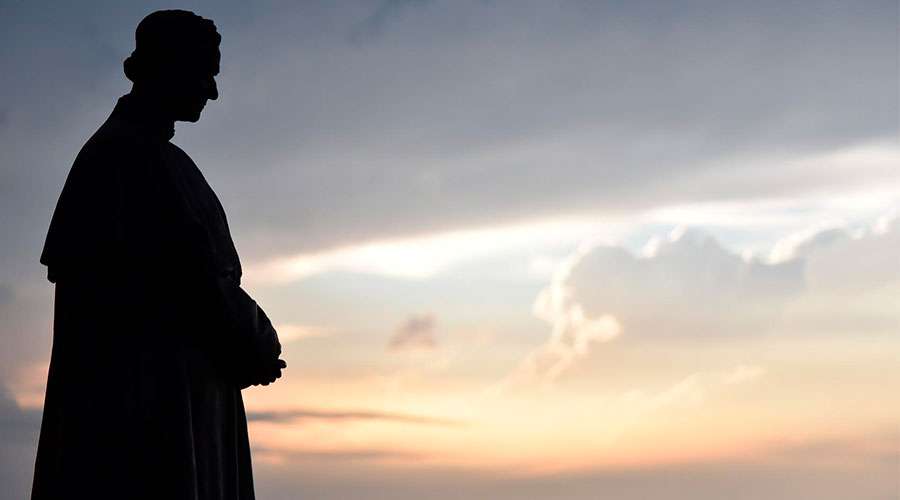 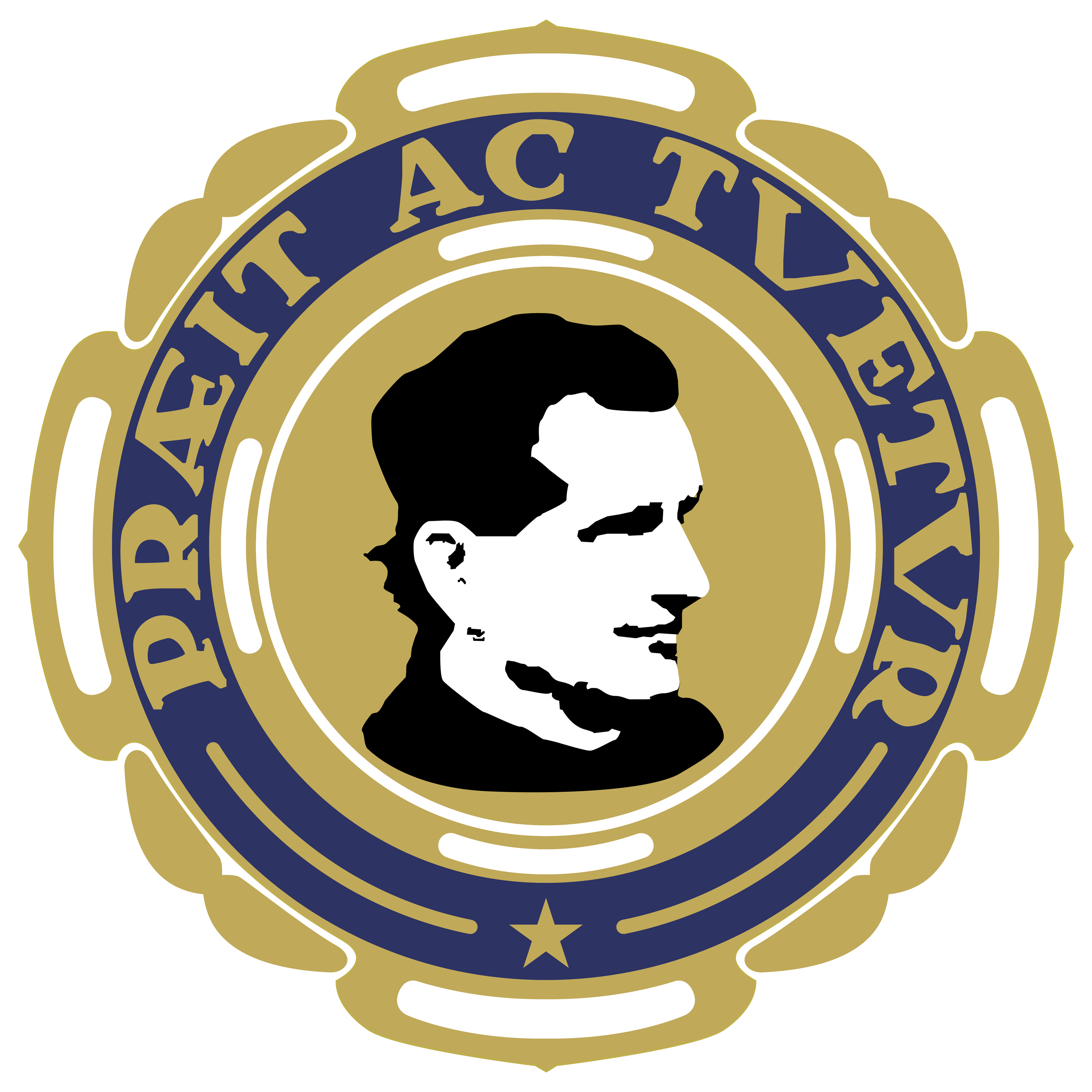 DON BOSCO:EL TRABAJO YEL ESFUERZOEN SU VIDA
EJECUTIVA CONFEDERAL AA.AA.DB. DE ESPAÑA
Córdoba, 23-25 sep 2022
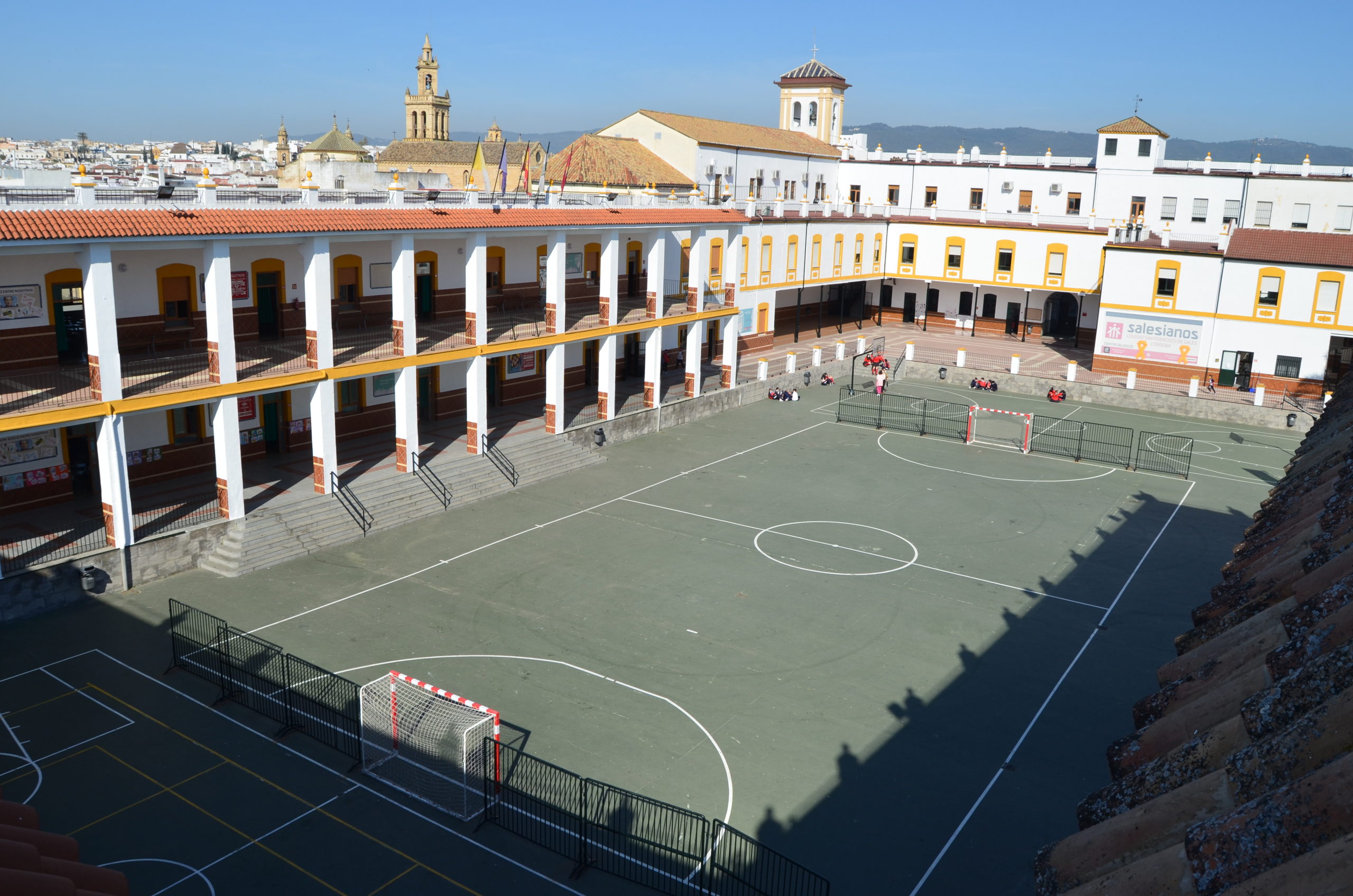 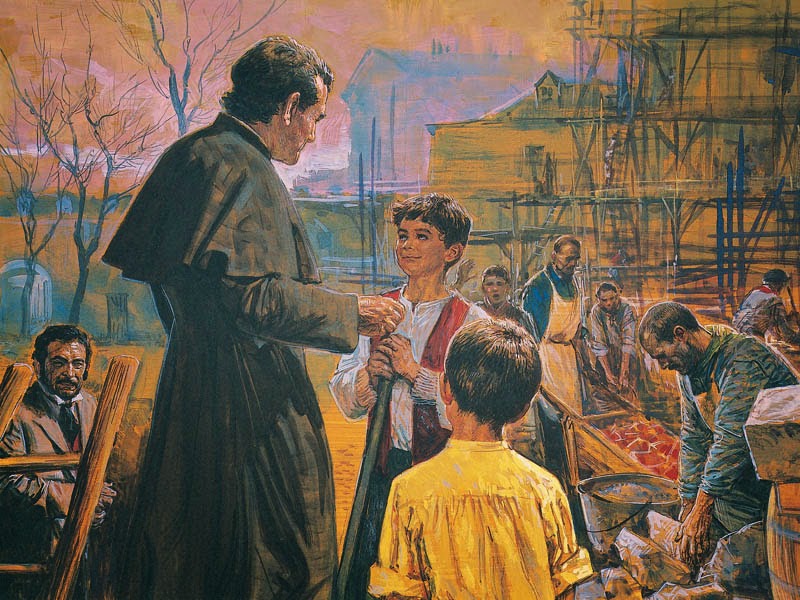 INTRODUCCIÓN
FRASES DE DON BOSCO SOBRE EL TRABAJO
IMPORTANCIA EN SU ÉPOCA
VALOR DEL TRABAJO EN SU INFANCIA Y EN EL ORATORIO
CONCEPTO DE TRABAJO
CONCEPTOS
Qué dicen las Encíclicas de los últimos Papas
LA INFLUENCIA DE MAMÁ MARGARITA
SIGNIFICADO DE TRABAJO PARADON BOSCO
QUÉ ENTIENDE DON BOSCO POR TRABAJO
SIGNIFICADO DE TRABAJO PARADON BOSCO
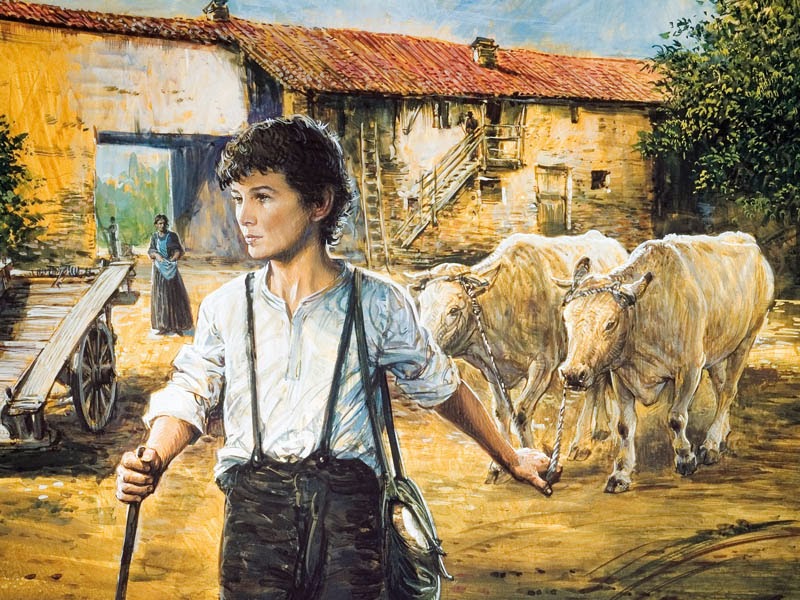 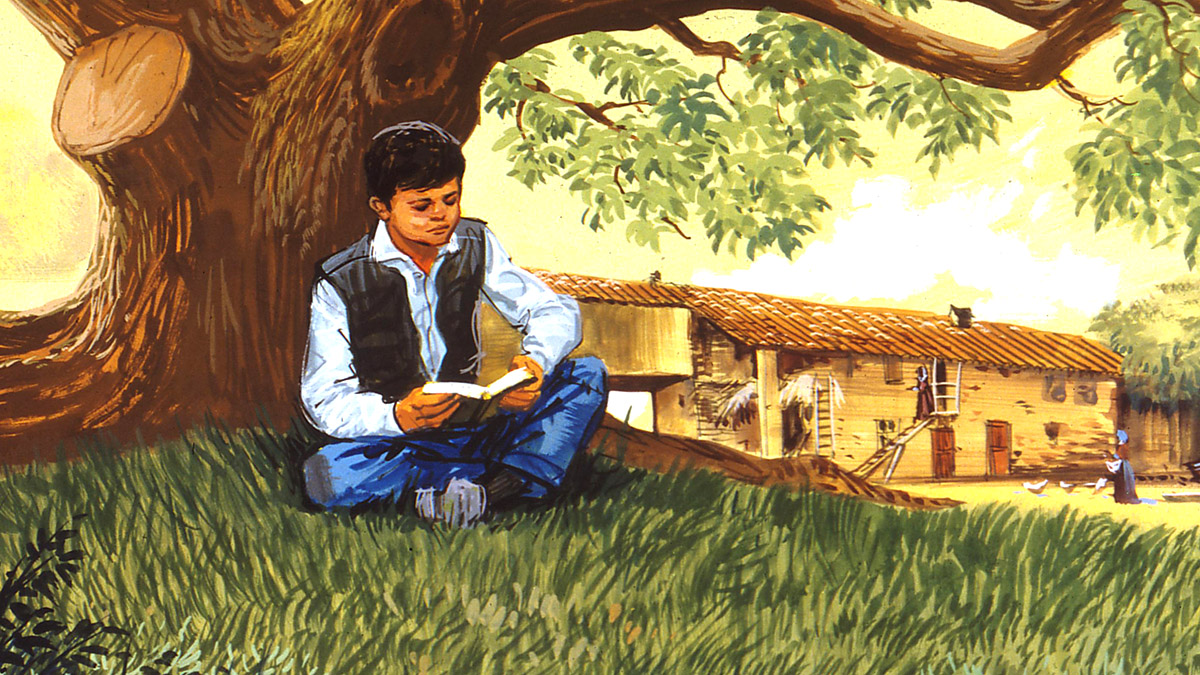 QUÉ ENTIENDE DON BOSCO POR TRABAJO
SIGNIFICADO DE TRABAJO PARADON BOSCO
- Elemento básico en su sistema educativo
- Interruptor de Esperanza, de cambio social, de futuro
- En función de los problemas sociales de la época
VARIAS CONCEPCIONES DE TRABAJO PARA DON BOSCO
- TEOLOGÍA: Connotación negativa transformada en positiva, el cumplimiento de los deberes propios, una tarea que “diviniza” al hombre y glorifica a Dios.
- ANTROPOLOGÍA: Sentido de “utilidad” y autoestima, abre esperanzas y horizontes de futuro, crece la confianza.
FINALIDAD DEL TRABAJO PARA DON BOSCO
Propuestas de DON BOSCO respecto al trabajo
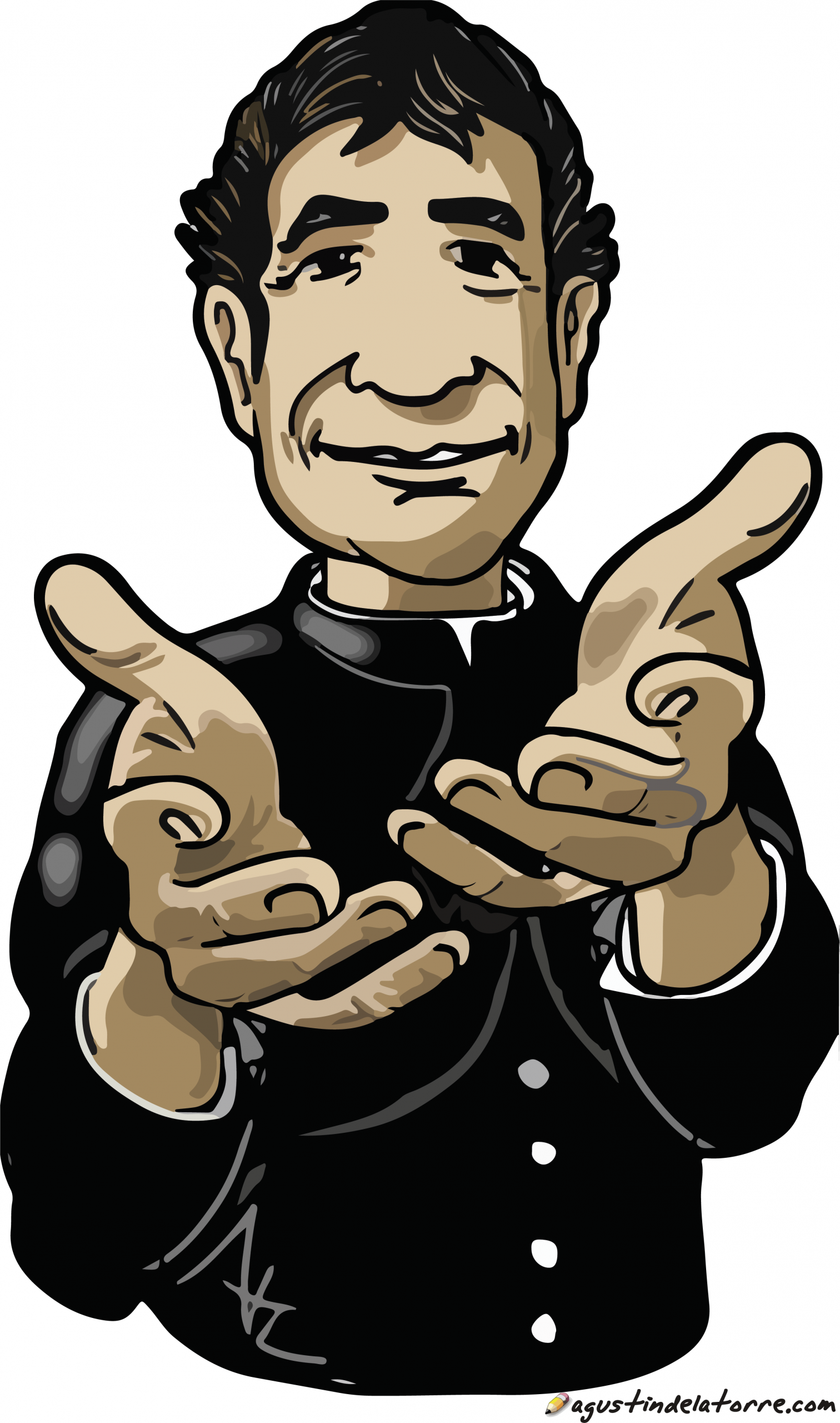 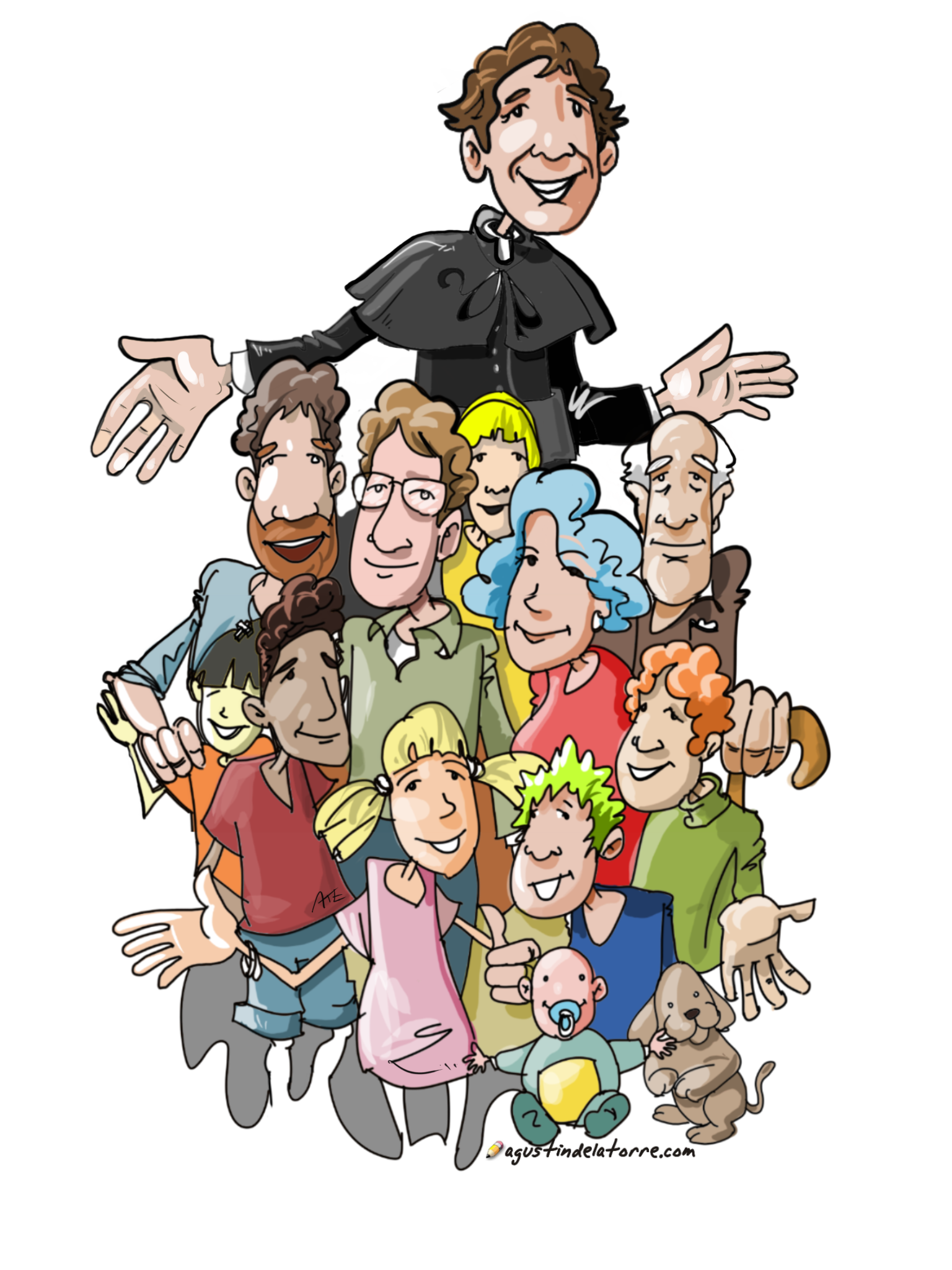 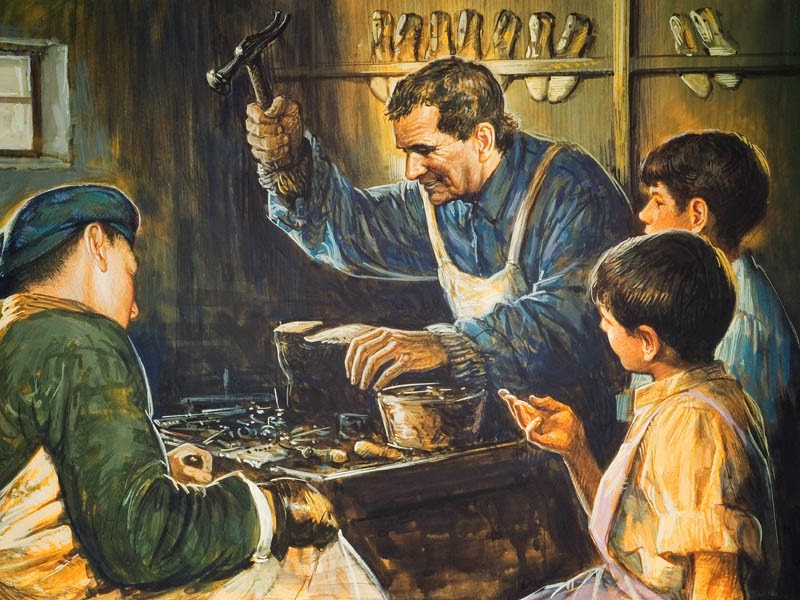 ARTESANOS Y ESTUDIANTES
- Considera IGUALES a ambas categorías en su DIGNIDAD como personas: igualdad de trato, convivencia y armonía entre ambos
- Correlación entre trabajo manual e intelectual  =  INTEGRIDAD
- Ejemplo de Don Bosco
- Apertura y buena consideración de lo temporal y lo mundano: concepción “laica” del trabajo. Palabras de Don Viganó
ARMONÍA SOCIAL
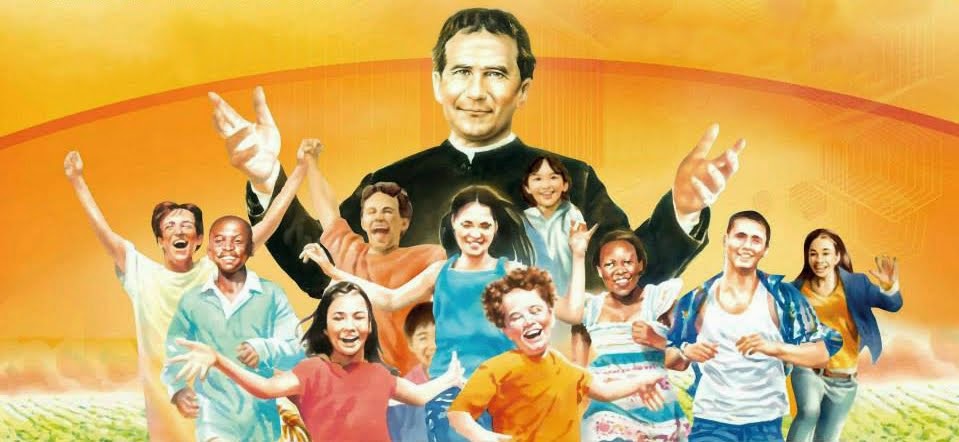 ESCUELA DE TRABAJO
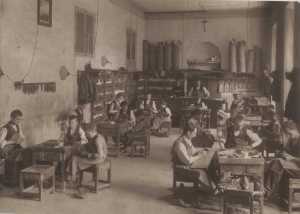 Primeras obras educativas tras la catequesis
Mediador contractual
Primer “sindicalista” italiano
Sociedad de Mutuo Socorro
Creación de talleres de artesanos como ambiente saludable
Unión de trabajadores = Cooperativas
Creación de las Escuelas Profesionales, ejemplo mundial de educación.
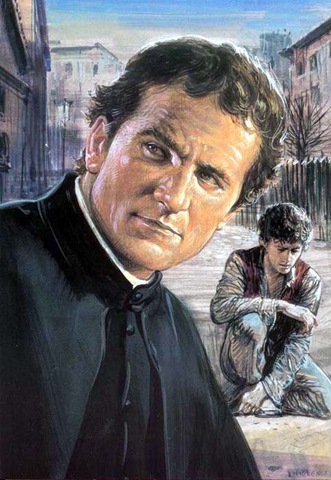 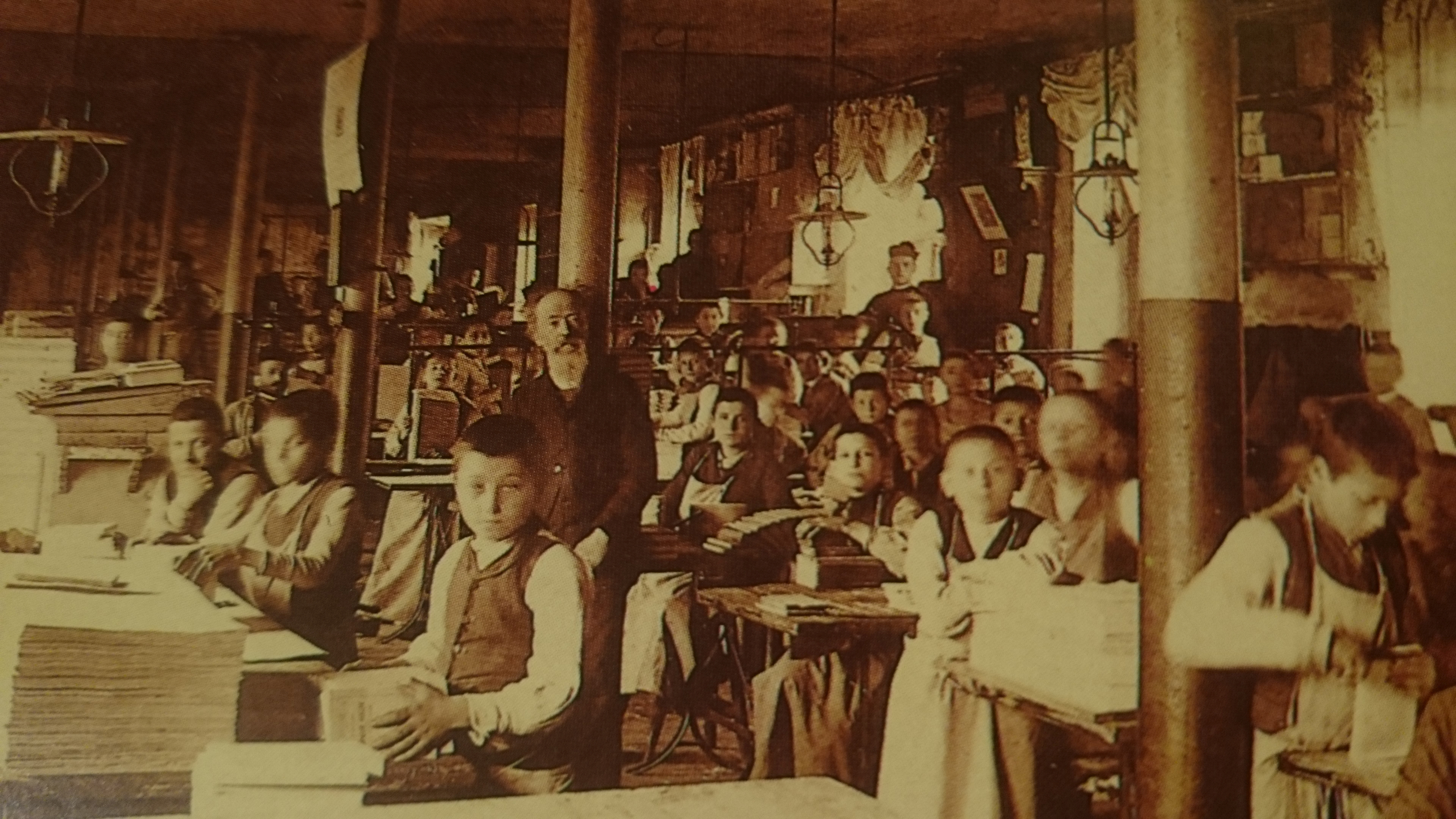 PAN, TRABAJO Y PARAÍSO
Imitar a las Abejas en el trabajo
La diversidad de empleos, todos son necesarios para que la armonía prevalezca
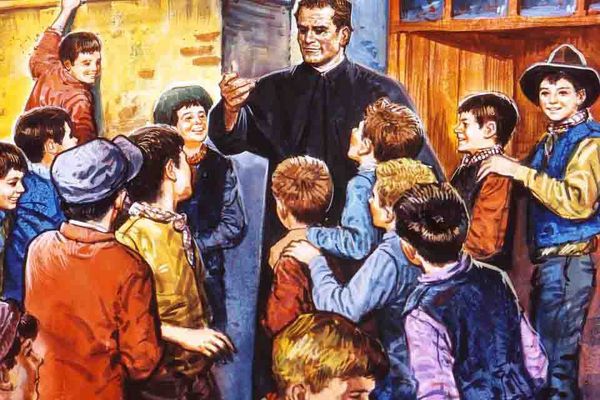 PALABRAS DE DON BOSCO SOBRE EL TRABAJO
Buenas Noches, 23 DIC 1876
ALABANZAS DEL PAPA PÍO XI AL TRABAJO DE DON BOSCO
Estar en todo, ocupado en un contraste continuo, agobiador, de inquietudes, en medio de una multitud de demandas y consultas, y tener siempre el espíritu en otra parte; siempre arriba, donde la claridad era impasible, donde dominaba siempre soberanamente la calma; de tal forma que él era oración real, y se cumplía el gran principio de la vida cristiana: qui laborat, orat
PARA LA REFLEXIÓN
¿Cómo definirías el trabajo en tu vida? (don, premio, deber, tortura…)
 ¿Cómo y en qué ha influido el ejemplo laborioso de Don Bosco en tu vida vocacional?
¿Qué valores educativos del trabajo, según Don Bosco, tienes presente en tu vida laboral?
Verdaderamente, ¿tiendes puentes entre los distintos puestos de los compañeros de tu entorno laboral?
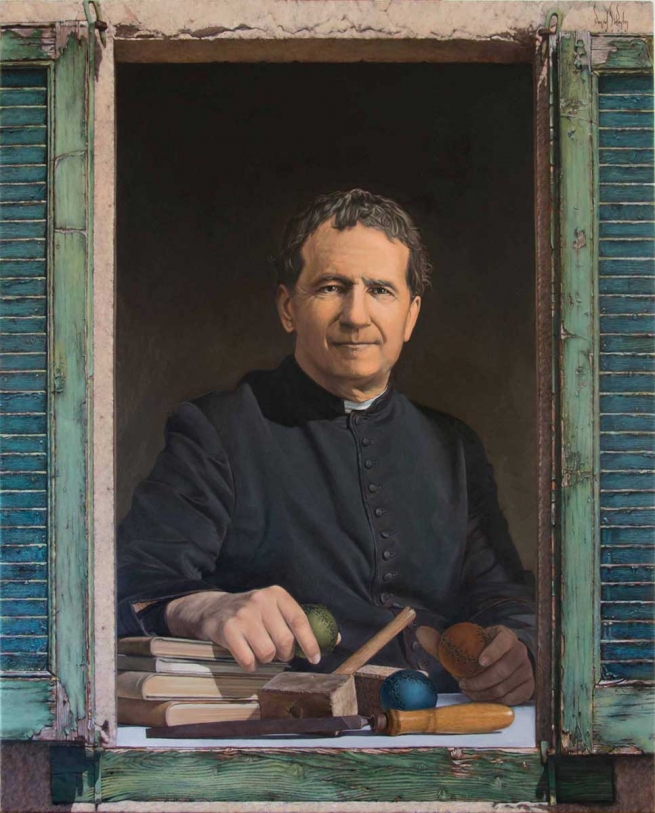 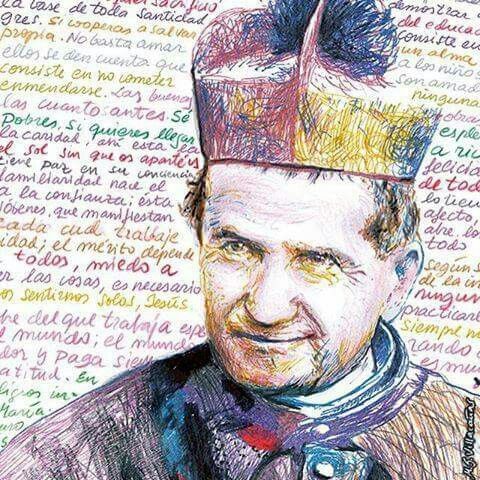 Gracias
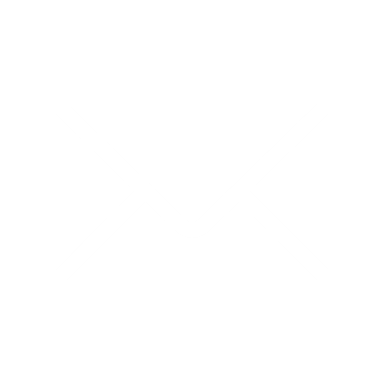 Correo electrónicoformacion@confedebosco.es
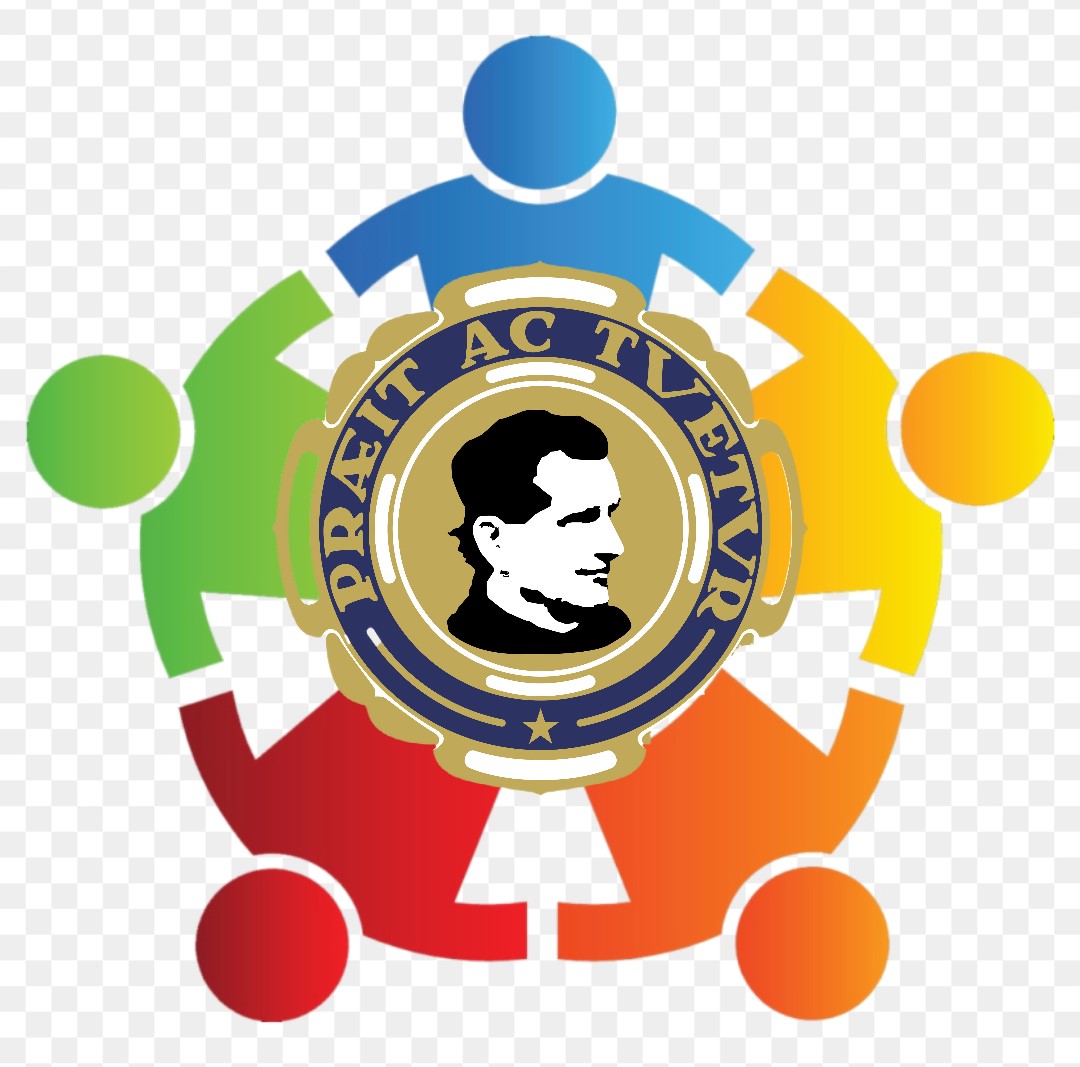